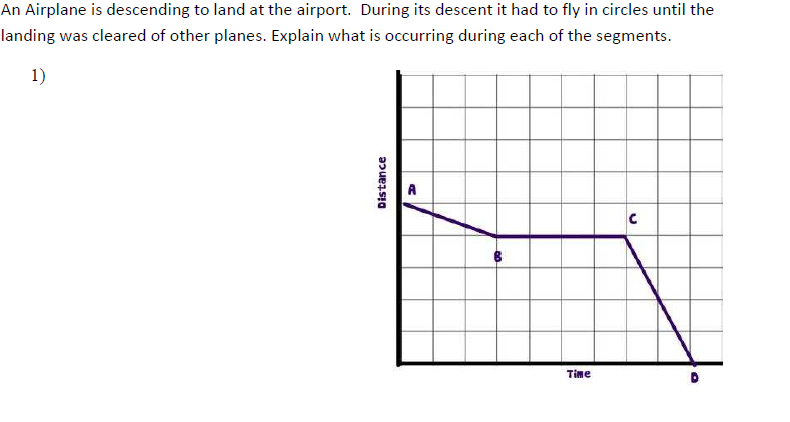 AB – 
BC – 
CD –
Descending slowly
stationary
Landing quickly,Lands
Try pages 3-6 on your own (~20 minutes)
Bellwork
How is velocity different from speed? Give an example.
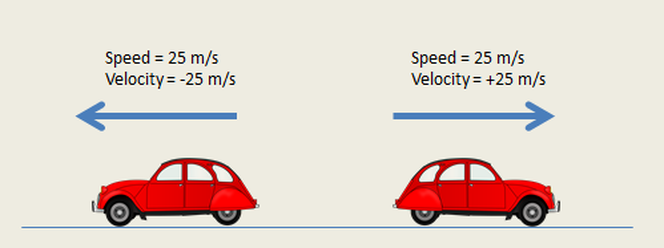 Acceleration
_______________________ can be described as changes in __________________, changes in ___________________, or changes in both. This means acceleration is a _____________.
An example of change in ___________ is a ____________________.
speed
direction
vector
speed
free fall
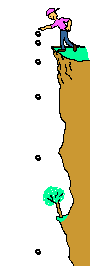 3. A change in direction example would be a ______________________________.

4. A __________________________ shows both of these changes.
carousel
roller coaster
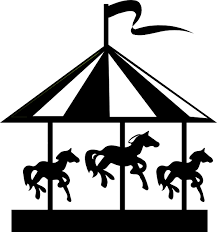 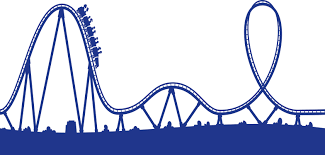 5. The formula for acceleration is shown below:
∆
change in velocity
Time interval
Little Timmy rides his bicycle north to school each day. His initial velocity is 0 m/s. After 2 minutes, his velocity is 6 m/s. Find the kid’s acceleration in meters per second squared (m/s2). Remember to include direction.
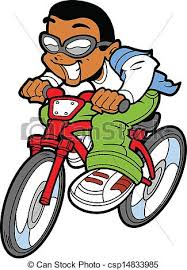 Vi= 0m/s
t= 2 min
Unknown:
Given:
a =?
Vf= 6m/s
Conversions:
= 120 s
Solve:
0.05
m/s2
0.05m/s2  north
Write acceleration including direction: